POWER OF ONE
BEHIND GLOBAL UNREST
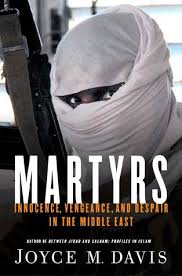 OSAMA BIN LADEN
YASSER ARAFATLate PLO Leader
SHEIKH YASSINFounder of HAMAS
MUNIR AL MAKDAHJihadee
LOULA ABBOUD
SHEIKH HASSAN AL FADLULLAHFounder of Hezbollah
POWER OF ONE
GLOBAL PEACEMAKERS
BISHOP DESMOND TUTU
DALAI LAMA
MUHAMMAD YUNUS
POWER OF ONE
SHARIFA AL KHATTEEB
HASSINA SHERJAN
POWER OF ONE
EVERYDAY HEROES
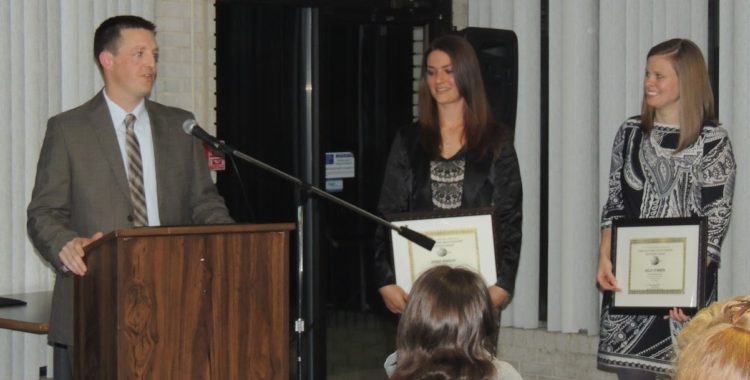 THE POWER OF ONECloser to Home
The Rev. Nathaniel and Pat Gadsden
MILTON HERSHEY SCHOOL TEACHERS
Jamie Kinsley, Kelly O’Brien Tom Sites
Harrisburg Police Chief Thomas C. Carter
DAWA IN ACTION
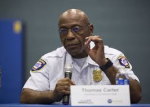 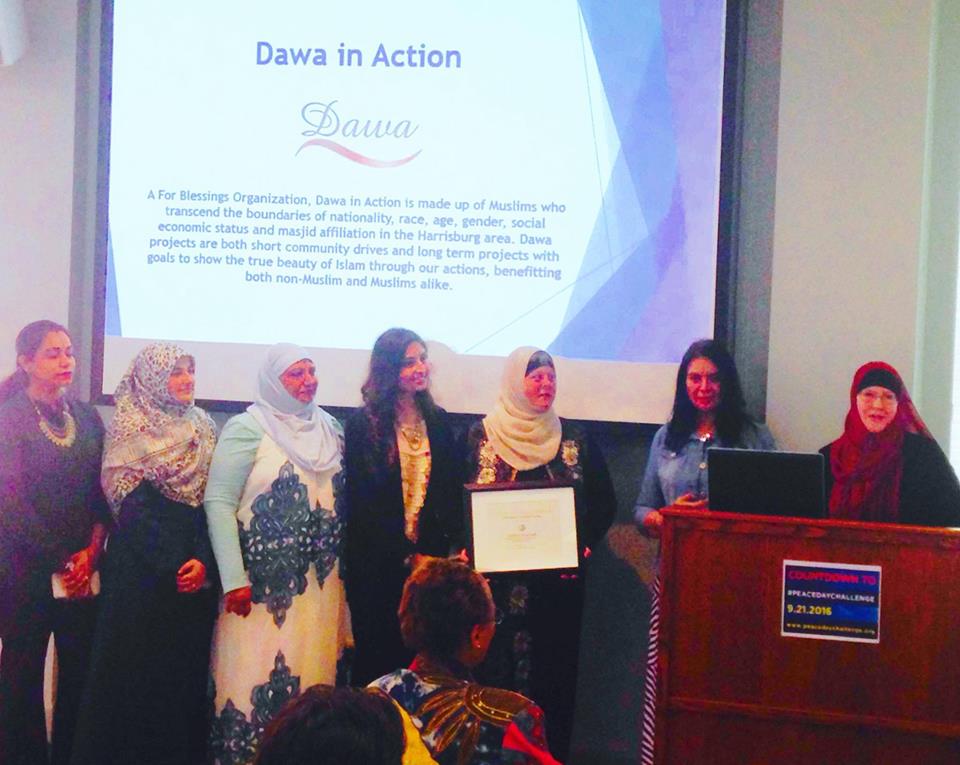 WHAT ABOUT US?